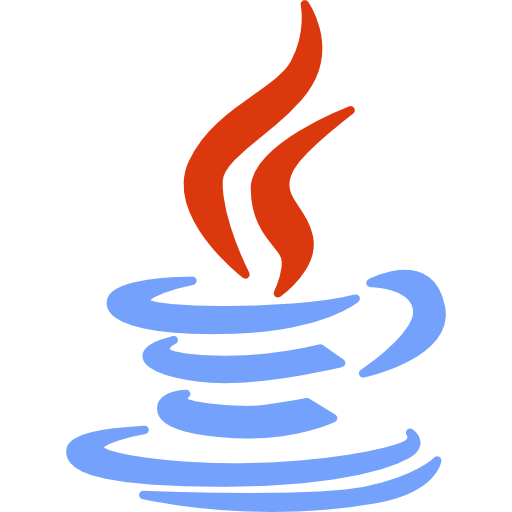 San Diego Java User’s Groupwww.sdjug.orgCell Phones to Stun!
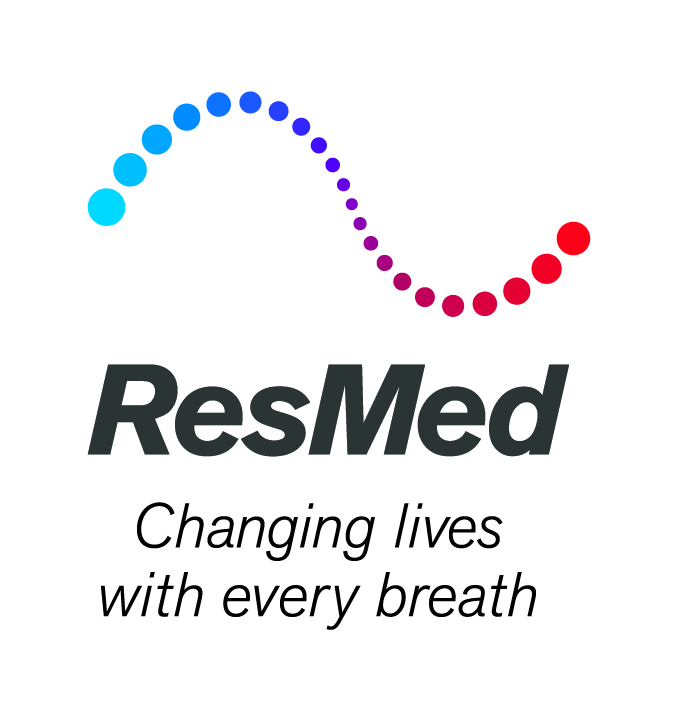 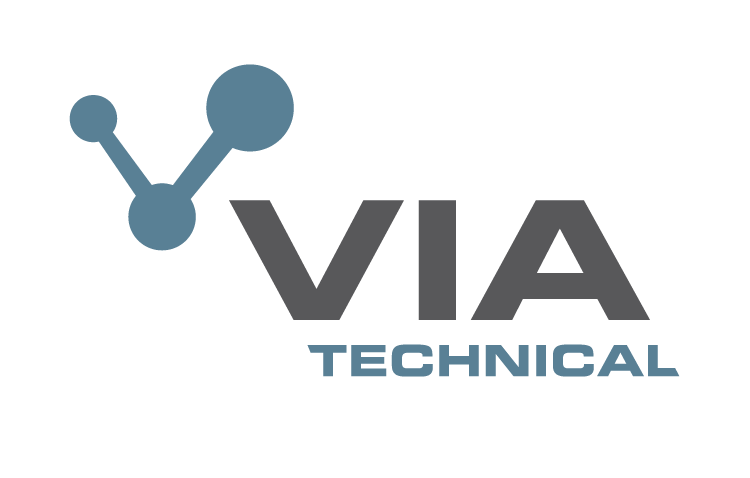 And the password is: MySleep3.0
[Speaker Notes: Christian Smith of Ledgent]
Timeline
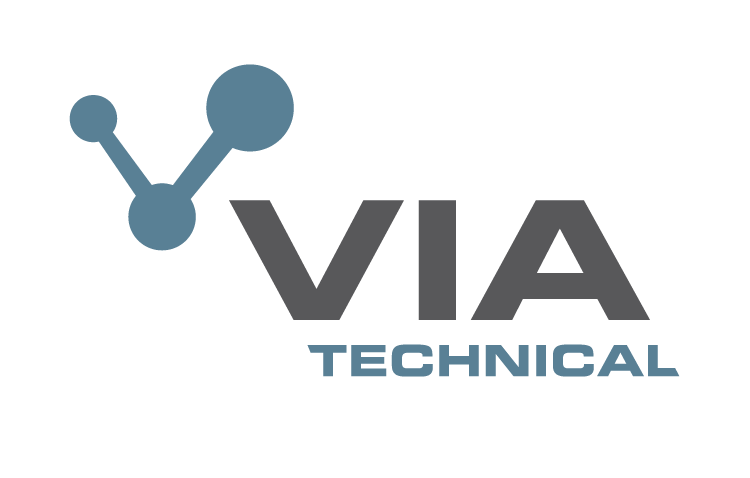 6:30 - Equipment setup and mixer – Food provided by:

7:00 - Meeting begins, announcements
 
7:15 – Speaker: Paul Anderson and Gail Anderson on "JavaFX Now and Beyond, Desktop to Mobile"

8:00 – Short Break 

8:10 – Speaker: Paul Anderson and Gail Anderson on "JavaFX Now and Beyond, Desktop to Mobile"

9:00 – Meeting Ends, drawing, clean up  

9:30 - Official Stop
[Speaker Notes: Christian Smith of Ledgent]
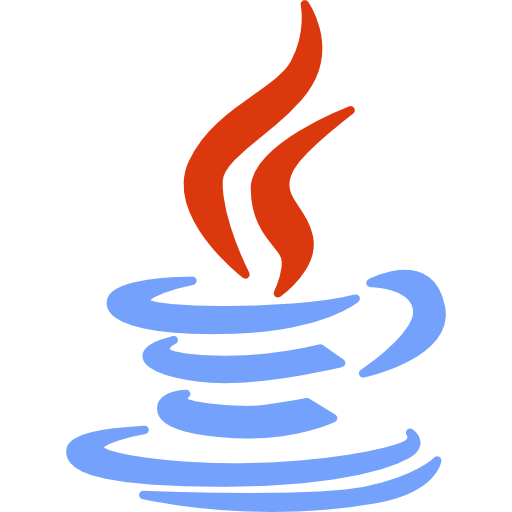 Our Mission
To strengthen the San Diego Java community by providing an environment where our members can share their knowledge, discuss advances in related technologies, and promote the use of Java in their workplace.
Become a member!
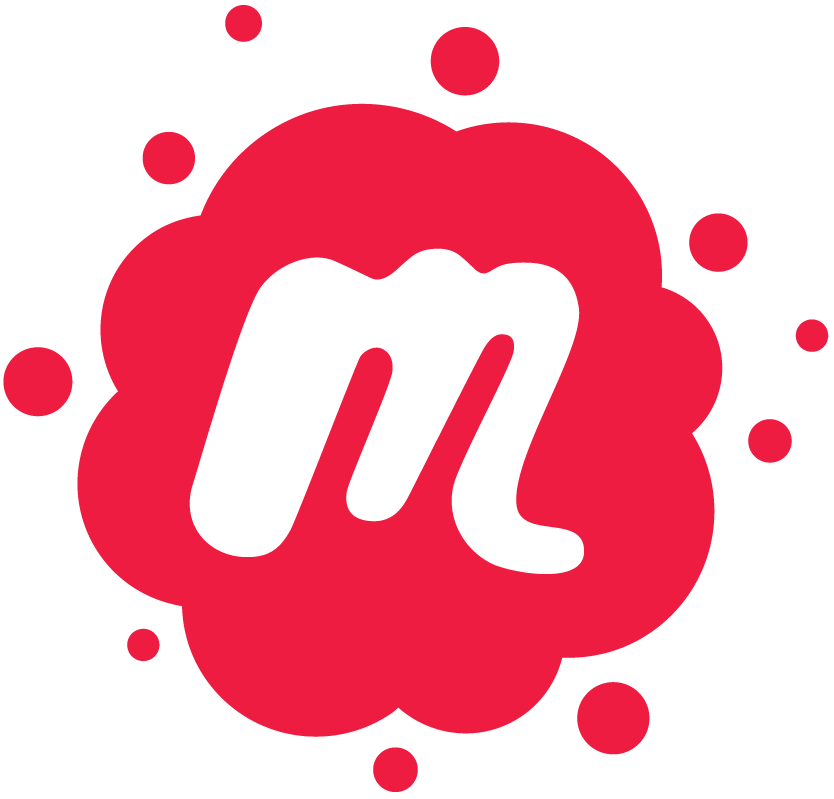 SDJUG on Meetup!
https://www.meetup.com/San-Diego-Java-Users-Group 

SDJUG on Facebook!
https://www.facebook.com/groups/SanDiegoJUG/ 


SDJUG on LinkedIn!
https://www.linkedin.com/groups/13543346
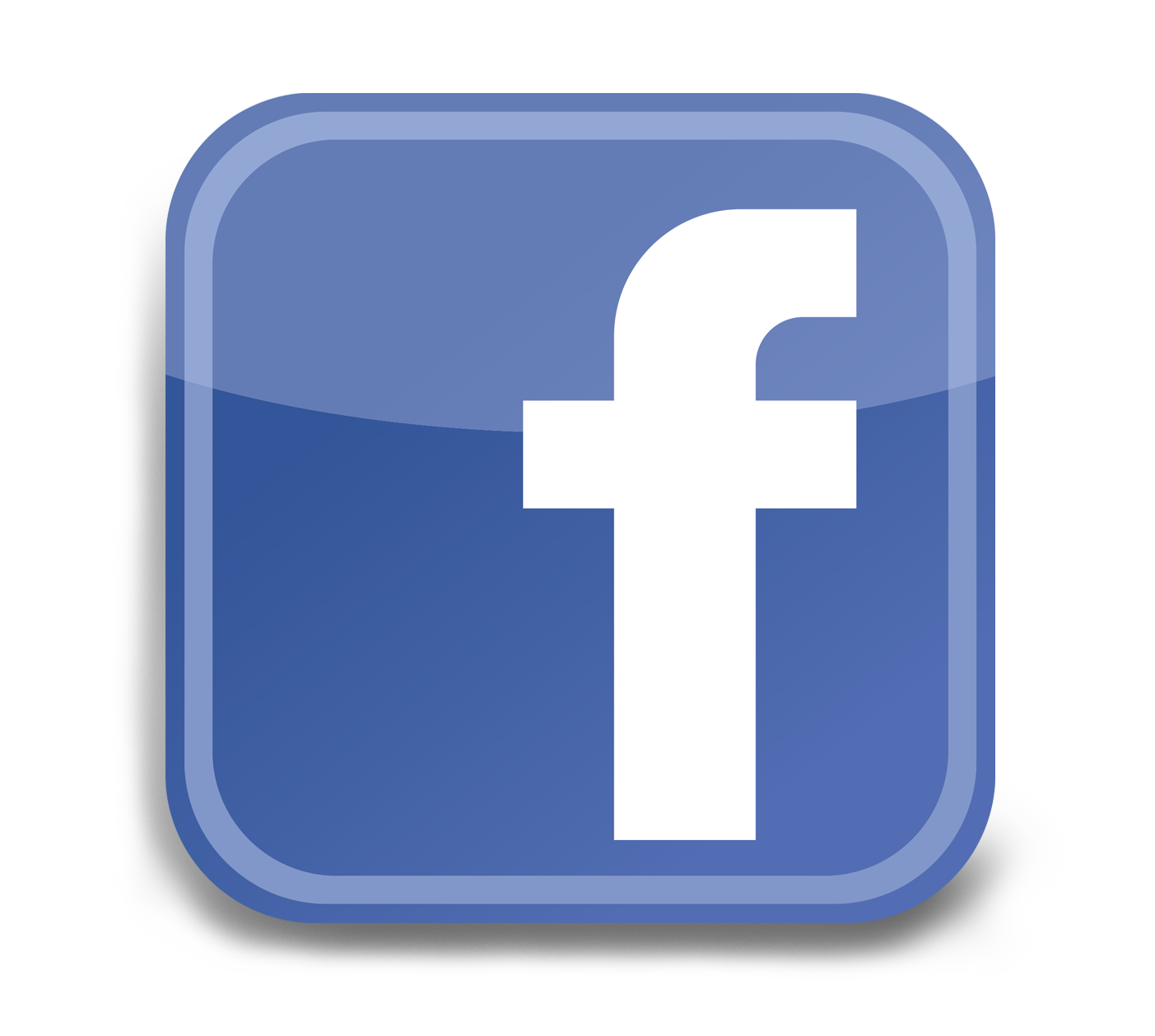 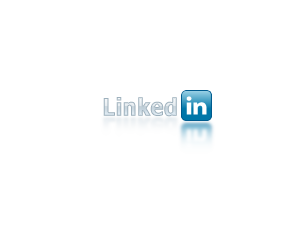 Announcements
A word from our Sponsor...
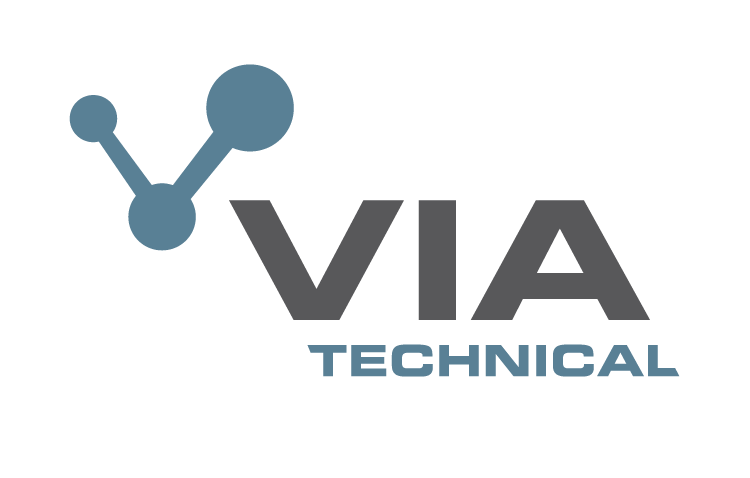 Announcements
ResMed Access! 
Changing!
[Speaker Notes: Sr Dev and Test at ResMed - senior software engineer and test engineer openings]
Announcements
Looking for Speakers! 
Now is your time to speak!

Looking for work?
Now is your moment to advertise your skills!

Hiring Managers
Now is your moment!

SD Kotlin – 1st Wed of each month! 
6:30 pm @ eSub Construction Software in UTC

 
Anything else happening in San Diego?
[Speaker Notes: Sr Dev and Test at ResMed - senior software engineer and test engineer openings]
Speaker Introduction
Speaker Bio:
Paul Anderson is a Java Champion and Oracle GroundBreaker Ambassador. He is the Director of Training and founding member of the Anderson Software Group. Paul is an experienced speaker and specializes in making the technical aspects of software engineering understandable. He is a frequent speaker at Devoxx, DevNexus, and Oracle Code conferences. He is also the co-author of eight textbooks on software engineering and has LiveLesson training videos on JavaFX and Java Reflection

Gail Anderson is a Java Champion and Oracle GroundBreaker Ambassador. She is the Director of Research and founding member of the Anderson Software Group. Gail enjoys researching and writing about leading-edge Java technologies. She is also the co-author of eight textbooks on software engineering and is a frequent speaker at Devoxx, DevNexus, and Oracle Code conferences.
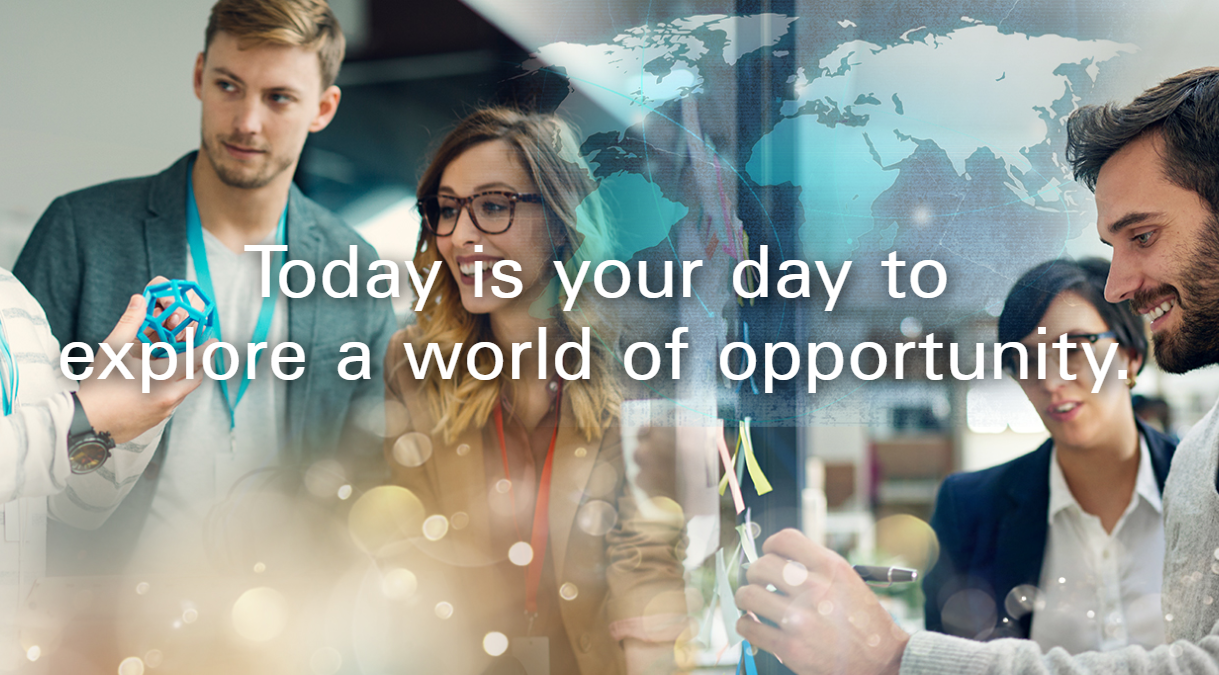 Thank You ResMed!
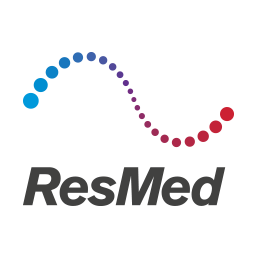 www.sdjug.org
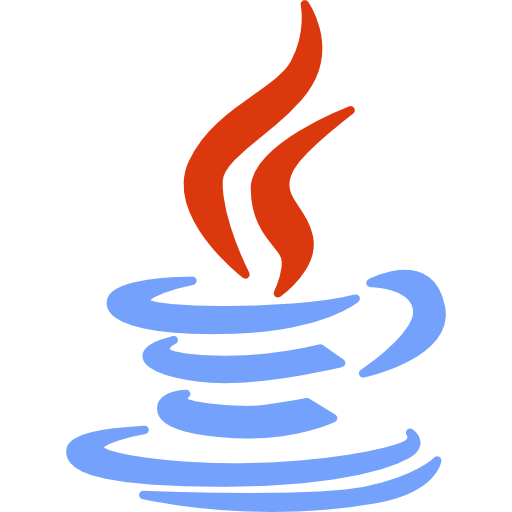